Ценные бумаги. Фондовый рынок.
1. Ценные бумаги (ЦБ): понятие, свойства, права.
2. Виды ЦБ: акции, облигации.
3. Фондовые биржи .
1.   Ценные бумаги:  понятие, свойства, права
Ценная бумага – это право на долю капитала, полученного в результате первичного размещения данных бумаг, а также на распределение прибыли, которую даёт этот капитал.Это право имеет собственную натуральную форму, например – бумажный сертификат.
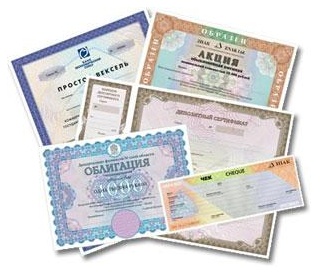 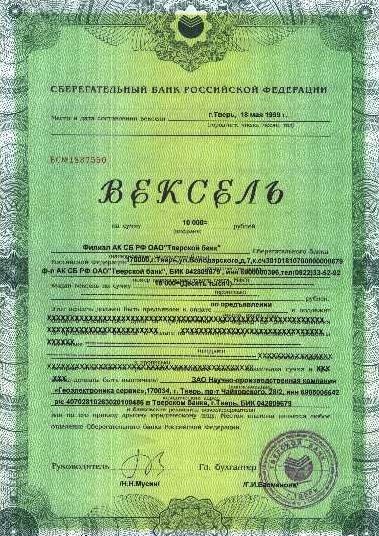 Свойства ценных бумаг- обращаемость (способность продаваться и покупаться на рынке)- стандартность (наличие стандартного образа, реквизитов, что делает их товаром)- документальность (ценная бумага есть документ)- рыночность (неразрывно связаны с соответствующим рынком)- раскрытие информации (обеспечивается равный доступ к информации о ЦБ различных эмитентов)- ликвидность (способность ЦБ быть быстро проданной и превращённой в деньги)- риск (возможность потерь, связанных с инвестициями в ЦБ)- доходность (это отношение дохода к затратам на покупку ЦБ)
Права, закрепляемые за ценными бумагами- право требования уплаты определённой суммы денег (облигации, векселя, чеки)- право участия в управлении и в получении части прибыли (акции)- право собственности или право залога на товары, находящиеся во владении другого лица, например, в качестве хранителя ( такие ЦБ являются товарораспорядительными документами)
ГлоссарийЭмиссия – это выпуск ценных бумаг эмитентомЭмитент – это юридическое лицо, выпускающее ценные бумагиИнвестиции – это вложения капитала с целью получения прибыли
2. Виды ценных бумаг: акции, облигации
Акция ( в соответствии с законом РФ «О рынке ценных бумаг» ) – это эмиссионная ценная бумага, закрепляющая права её владельца (акционера) на получение части прибыли акционерного общества в виде дивидендов и участие в управлении акционерным обществом
Акция (экономическое определение) – это ценная бумага, удостоверяющая единичный вклад в уставный капитал коммерческого товарищества с вытекающими из этого правами для её владельца
Облигация (в соответствии с законом РФ «О рынке ценных бумаг») – это эмиссионная ценная бумага, закрепляющая право её держателя на получение от эмитента облигации в предусмотренный ею срок номинальной стоимости и зафиксированного в ней процента от этой стоимости или имущественного эквивалента
Облигация (экономическое определение) – это ценная бумага, удостоверяющая единичное долговое обязательство эмитента на возврат её номинальной стоимости через определённый срок в будущем на условиях, устраивающих её держателя
ГлоссарийДивиденды - это часть прибыли  предприятия, которая ежегодно выплачивается акционерам этого предприятия после уплаты всех налоговНоминальная стоимость облигации - это сумма, которая указывается на облигации, которая берётся взаймы и подлежит возврату по истечении срока облигационного займа.
Проценты по облигации (купонная ставка) – сумма, начисляемая на номинальную стоимость облигацииДержатель облигации – лицо, получившее облигацию от эмитента
3. Фондовые биржи
Фондовая биржа – это определённым образом организованный рынок ценных бумаг, на котором владельцы ценных бумаг совершают сделки купли-продажи.Фондовая биржа – это место, где находят друг друга продавец и покупатель ценных бумаг, где цены на эти бумаги определяются спросом и предложением на них, а процесс купли-продажи регламентируется правилами и нормами.
Товар фондовой биржи – это ценные бумаги.Цены на товар – это курсы ценных бумаг
Функции фондовой биржи (ФБ):1. посредническая – ФБ создаёт условия для инвесторам и эмитентам для торговли ценными бумагами;2. индикативная – ФБ оценивает стоимость и привлекательность ценных бумаг;3. регулятивная – ФБ организует торговлю ценными бумагами.
Роль рынка ценных бумаг в           экономике:1. развитие РЦБ стимулирует экономический подъём;2. РЦБ эффективно распределяет ресурсы;3. РЦБ – это хороший метод выявления важной экономической информации.
Задание :
1.Изучить материал, написать конспект (приложить в виде фотографий тетради, после карантина будет проверка тетрадей )
2. Сделать план-схему лекции, составить 5 вопросов к данной лекции (можно сделать в электронном варианте, можно также в тетради письменно, приложить в виде фотографий)